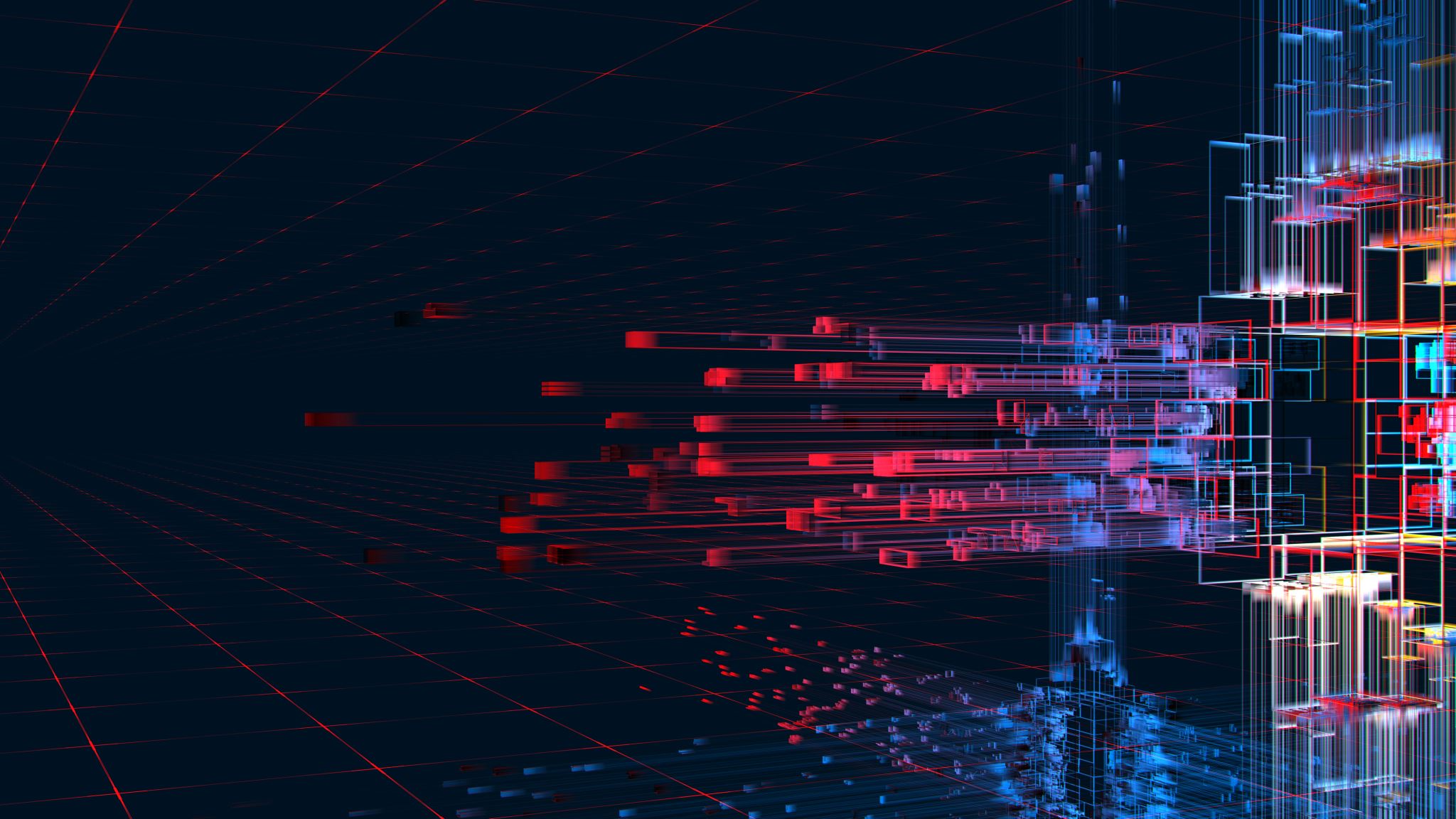 Z3104 Geodatabáze – Lekce 1
Mgr. Martina Klocová
Obsah hodiny
Organizační okénko

Instalace aj.
Trocha teorie – databáze, tabulka, primární klíč…
Praxe – tvorba databáze a první SQL příkazy
Organizační okénko
Prezenčně, případně MS Teams
 První část hodiny teorie, poté praktické zkoušení SQL příkazů
Příkazy se budou ukládat na localhost/školní server
Cvičení se budou vytvářet jako součást cvik, proběhne konzultace a kontrola
Zápočet – min. 61 ze 100 bodů
Teoretický kontrolní test v průběhu semestru (30b.)
Zápočtový test – teoretický (20b.) a praktický (50b.)
Instalace a připojení
Ptejte se 
Databáze
Uspořádaná množina informací

Množina určitým způsobem organizovaných a strukturovaných dat
Sql - Structured queery language
Dotazovací jazyk
Vznikl v 70. letech 20. století v IBM

4 základní části
DDL – definiční příkazy (CREATE; DROP…)
DML – příkazy pro manipulaci s daty (SELECT; DELETE…)
DCL – řízení transakcí a omezování práv (ROLLBACK; GRANT…)
Ostatní
Relační databáze
Databáze využívající principů relační algebry (relačního kalkulu).

Relace – relace nad množinami A,B je podmnožina kartézského součinu R≈ AxB
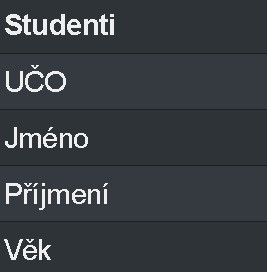 Tabulka
Způsob zobrazení relace
Skládá se z řádků a sloupců
Řádky – záznamy
Sloupce – atributy
Průnikem atributu a záznamu vzniká pole
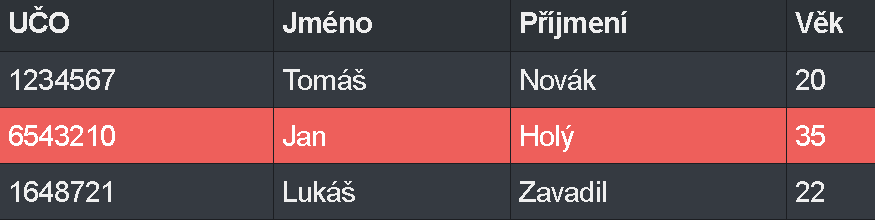 Primární klíč
Jednoznačná identifikace záznamu
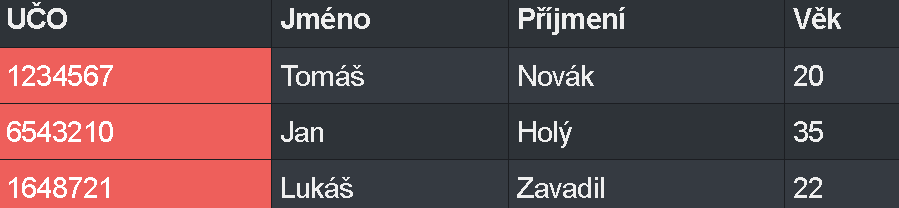 Cizí klíč
Jedno nebo více polí tabulky odkazující na primární klíč v jiné tabulce

Jedna z možností integritního omezení

Při propojení tabulek je pak možné jednu akci zadat jednou
Integritní omezení
Slouží k definování pravidel, která omezují či definují způsob použití databáze/tabulek
Datové typy
Primární klíč
UNIQUE
NOT NULL
CHECK
Datové typy
Numerické
Znakové
Bool
Datum/čas
Geometrické
...
Numerické
Intiger (-2 147 483 648 až +2 147 483 647) – pouze celá čísla, existují i verze Smallint, Bigint, které jsou celočíselné a pouze definují množství alokované paměti pro záznam
Float – desetinná čísla s pevnou čárkou
Real – desetinná čísla s pohyblivou desetinnou čárkou
Doubble – desetinná čísla s pohyblivou desetinnou čárkou, dvojnásobná alokace paměti než u real
Znakové
char(n) - Znakový řetězec o definované délce

character varying(n) - Znakové řetězce s proměnnou délkou (omezeno n)
varchar(n) - Znakové řetězce s proměnnou délkou (omezeno n)
character(n) - Znakové řetězce s proměnnou délkou (omezeno n) – opravdu je to stejné, postupným vývojem vzniklo více způsobů zápisu

Text – neomezený zápis stringu
Bool
Boolean - TRUE (1)/ FALSE(0)
Datum/čas
Timestamp (YYYY-MM-DD HH:MM:SS)
Date (YYYY-MM-DD)
Time (HH:MM:SS )
Geometrické
point
line
box
path
polygon
circle
Null
Prázdná hodnota, není záznam – lze ošetřit omezením NOT NULL

Neplést s nulou jako hodnotou!

Př. Teploty ve městě
0 – 0°C
NULL – nezměřeno, výpadek v měření…
ACID
Atomic – atomicita, příkaz se provede kompletně nebo vůbec
Consistency – konzistence, zůstane zachována databázová integrita
Isolation – více probíhajících transakcí se zároveň neovlivňuje
Durability – trvalost, změny v datových záznamech zůstanou uloženy
Kardinalita
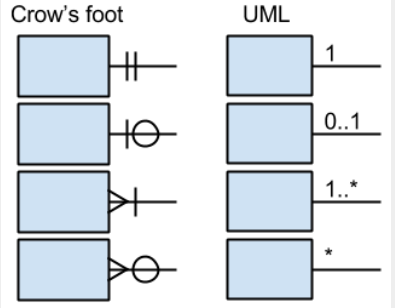 Tabulky mohou mít souvislost či vztah
1:1
1:M
N:M
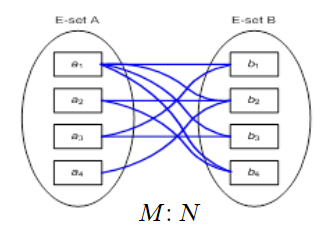 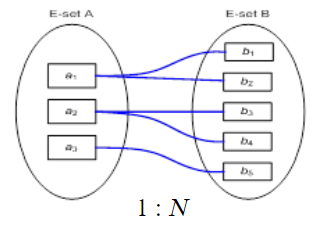 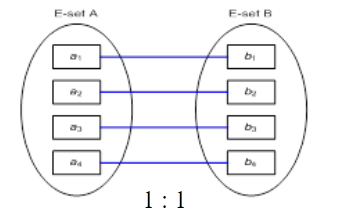 Normální forma
Datový záznam je v 1. NF, když jsou všechny jeho komponenty atomické (tj. atributy nejsou složené datové struktury) = Co položka to jeden údaj. Ne více informací v jedné položce.
Datový záznam je v 2. NF, pokud je v 1. NF a každá neklíčová položka (atribut) v záznamu je plně funkčně závislá na každém kandidátním klíči = Každý atribut souvisí s celým kandidátním (primárním) klíčem. Ne pouze s jeho součástí.
Datový záznam je ve 3.NF, pokud je ve 2.NF a každý atribut je funkčně závislý na klíči a pouze na klíči = Neexistuje atribut, který není závislý na primárním klíči.
Datový záznam je ve 4.NF, pokud je ve 3.NF a v datových záznamech nejsou podmíněné funkční závislosti = Neobsahuje hodnoty NULL.
Základní příkazy
CREATE TABLE nazevTabulky
	(
	 nazevSloupce INT,
	 nazevSloupce_2 VARCHAR(10)
	);
Př.:
CREATE TABLE zamestnanci
    (prijmeni TEXT, mesto VARCHAR(10), vek INT);
Alter
ALTER TABLE nazevTabulky
 ADD COLUMN jmenoSloupce TEXT;


Př.:
ALTER TABLE zamestnanci ADD COLUMN jmeno TEXT;
INSERT Into
INSERT INTO nazevTabulky
  (sloupec1, sloupec2, sloupec3)
VALUES
  (hodnota1, hodnote2, hodnota2);

Př,:
INSERT INTO zamestnanci (jmeno, prijmeni, mesto, vek)
    VALUES ('Jan', 'Novak', 'Brno', 62), (‚Josef', ‚Hradek', ‚Ostrava‘, 58);
Select
SELECT sloupec1, sloupec2 FROM nazevTabulky;

SELECT * FROM nazevTabulky;

SELECT sloupec1, sloupec2 FROM nazevTabulky WHERE sloupec1 = hodnota1;

Př.:
SELECT jmeno, vek FROM zamestnanci WHERE prijmeni = 'Novak';
Děkuji za pozornost